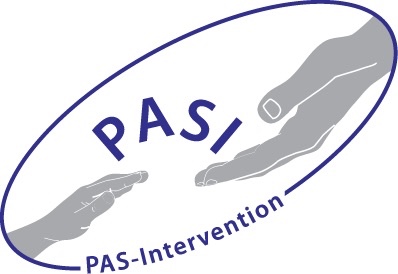 3 Strikes You’re Out!
A program of intervention and prevention 
for courts and professionals
By Joan T. Kloth-Zanard
MFT, ADA, RSS, ABI, GAL, LC
This presentation is an abbreviated account of the full blown program.
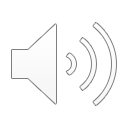 3 Strikes YOU’RE OUT!
This is a 12-week program is used where suspected custodial interference may be suspected.  It only allows 3 chances for parents to comply with the court's orders.  It is done in combination with counseling involving all members of the family along with periodic reviews and reports back to the professionals and/or courts on the families progress.  This program includes penalties built for non-compliance or any anti-social behavior toward either parent but in particular the targeted parent. This program can be tailored to meet the needs any particular case or court order.
Click this link for more detailed information.
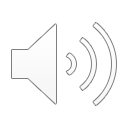 To ensure compliance - Up the Stakes
For some parents, the only language that they hear, is when there are serious consequences in place.  This requires Upping the stakes to curb the custodial interference, hostile aggressive parenting, coercive control and brainwashing that adds up to Parental Alienation.  The parents are given only 3 Chances to prove themselves.

Mess up 3 times during this program by impeding custodial time, or relationships and YOU ARE OUT.
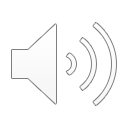 Program Explanation
To ensure the best interests of the child are met and court orders are followed, this program can be incorporated  as part of the parenting plan.  
The point of this program is to help the courts easily determine if a parent is willing to co-parent and encourage a healthy relationship between the children and the other parent.
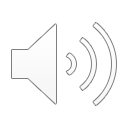 Program Explanation
Because the family is already entrenched in the court system, it is hence forth clearly stated that going forward if either parent is … 
interfering, 
impeding, 
obstructing 
the court order or the relationship between the child and the other parent, without permission of an outside authority, the following custody changes could occur.
Reduction in “custody” (defined as parenting time with the child),
supervised visitation and custody only or 
lose custody (whether partially for a duration of time to commensurate with the severity of the situation or lose custody entirely.)
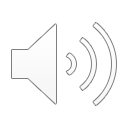 3 Strikes YOU’RE OUT!
The penalties include 3 options that can be all ordered or only one or two of them ordered.  These penalties increase in severity.

First contempt or offense - 5 days of consecutive parenting time with the targeted parent, with restricted time and communication with offending parent and/or 5 days of community service for the offending parent and/or $200 fine for the offending parent.
Second contempt or offense – Everything becomes triplicated to 15 days consecutive time with the targeted parent, with restricted time and communication with offending parent and/or 15 days of community service and/or $600 fine.
Third contempt or offense – Triplicated again, becomes 45 days consecutive with the targeted parent, with restricted time and communication with offending parent and/or 45 days of community service and/or $1800 fine.
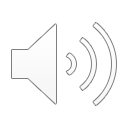 Alternately, Child Support Penalty
The importance of penalties to ensure compliance cannot be understated.  Therefore, an alternate option for a non-compliant parent, who is receiving Child support, is to have this monetary source reduced.  If they still continue to impede with the children’s relationship or allow the children to disrespect and ignore their other parent, then child support can be reduced or stopped all together.  This money could be placed in an escrow account for the children’s future needs.  There are cases of custodial interference where the judge has ordered the cessation of child support when the children refuse or are blocked from their other parent. 
September 2, 2015 - Coull v. Rottman,  November 7, 2003 - James E. Usack, Respondent, v Linda R. Usack, Appellant.
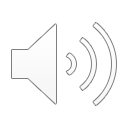 PARENTS BE WARNED
Any increase in custodial time due to parenting time interference will be enforced.  
Any action seen as a parent’s attempt to test this program will be considered a strike against the offending parent.
This program and its expectations, actions and consequences will be taken seriously.  
This is about the best interest of the child to have a healthy relationship with both parents.
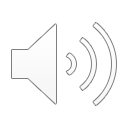 Appropriate Treatment Plan
This program is to be used in combination with a therapy treatment, which ideally has a plan with milestones, incorporated in detail.  
A more detailed description of this program is available upon request.
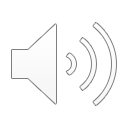 Key to Treatment Plan
The key to these modalities is the use of Structural Family Therapy and Systems Therapy, which are based upon the dynamics of a family.  

As family issues tend to be co-created off each family member, the importance of appropriate specialized family therapy cannot be understated.  

It is also important to note that Traditional Family Therapy DOES NOT WORK in cases of true alienation.  It actually makes things worse.
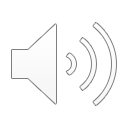 Qualifying and Testing
To start this process, it is strongly recommended that the children and the parents partake in some form of assessment such as the PARQ or Parental Acceptance-Rejection Questionnaire. Developed by Ronald P. Rohner, Ph.D. with the help of William Bernet, M.D.; Nilgun Gregory, Ph.D.; and Kathleen M. Reay, Ph.D., this is just one of at least 12 assessment modalities for determining custodial interference. For more information, please contact us on additional tools for determining alienating behaviors.

These many tools help to establish if there is alienation and at what level.  The PARQ-Gap score is just one of the more thorough tools that has been tested internationally.
More information can be obtained on this program in the following attached article: file:///Users/joan/Documents/Rohner, Ron and Nancy/Bernet Info/Bernet et al., Splitting, 2018-05.pdf
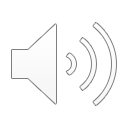 Additional Tools
Additionally, we strongly recommend therapeutic treatment with properly qualified professionals.  Properly qualified pros will utilize tools with the child that help determine the relationship issues.  Some ideas such as the ones below are simple and easy to use.  The tools below have been shown to help a child understand what they are going through without blaming one parent or the other.  They increase the child’s critical thinking skills.
Dr. Warshak’s DVD, Welcome Back Pluto
Amy Baker’s workbook, “I Don’t Want to Choose!”
Dr. Daniel Gottlieb’s Book, “Listen To Me”
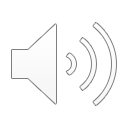 Compliance = Positive Parenting Time
This Program is a set of milestones based on a 12-week time frame with only 3 chances to comply with court orders.  A parent will either comply or be held accountable for any impediments of the relationship between the child and the other parent. 12 weeks = 84 days
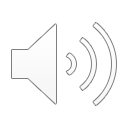 Compliance = Positive Parenting Time
If the 3 Strike Program is followed with no issues:
It allows for 84 days of healthy relationship rebuilding with the ousted parent.  
It also shows that the child does love the other parent when allowed to do so.
A parent either complies and the relationships with the children and their targeted parent are repaired or….
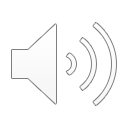 Non-Compliance = Negative Parenting Time
If the program is not followed, it is proven that:

The Aggressive alienator cannot co-parent.
That they refuse to comply with court orders to allow a healthy relationship between the other parent and children.
And that the aggressive alienator is the problem.
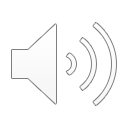 Progress and Status Reports
Four Progress reports will be conducted during the 12-week program. 
Periodic status hearings will be held for the parents to update the court and family relations on the success or non-compliance with the court’s orders. 
Each time there is a violation or a strike, 4 weeks will be added to the program time.
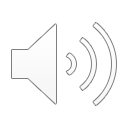 12 Weeks Time Ends
The program will be considered temporarily closed at the end of 12 weeks time when:
Both parents mutually agree that they have successfully completed the program;
The court approves that the parents have successfully completed the program;
 That neither parent has impeded with the courts orders or violated the courts orders in a 12 week time period.
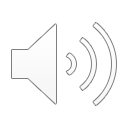 After 12 weeks…
At any point after the 12 weeks, if a parent violates the orders, the 3 Strikes Progam can become activated again and any previous strikes will be carried over.

Post the 12 weeks, periodic reviews will be scheduled to ensure the parents compliance.  

These periodic reviews will be determined by the courts as a preventative measure to ensure continued compliance.
PARENTS ACCOUNTABILITY
The parents shall be held accountable for the actions of the child while in the care of the other parent that signals issues such as refusal to spend time with the other parent.  Any impediments, shall be cause for reduction in time for the offending parent with the child until visits occur without incident.  This includes all types of communication and behavioral issues that compete with the child’s relationship with the other parent such as a child’s refusal to visit with a parent.
UNACCEPTABLE BEHAVIORS BY THE CHILDREN include but not limited to
Running Away or anything related
Disobedience, 
Pushing
Shoving 
Name calling
Yelling
Bad language
Vandalism
Refusing to Communicate appropriately or allowing siblings to communicate
Using sign language or code to talk behind a parent’s back
Spying on the other parent
Not sitting down for meals when asked
Not receiving gifts/refusing gifts
Restricting the movement of other siblings if visits are recorded
Not being at the proper drop-off or pick-up point
Denigrating anything including food, games, activities, clothes, toys, cell phones etc., from the other parent,
Over-contact of the children especially during the target parents time, 
Not allowing them to enjoy visits with the target parent
Interrogating the children
Pitting one child against the other, especially  to obtain visit information and encourage them to spy and tattle on each other after visits with target parent.
And any other red flag behaviors of impediment that show hatred, anger or rage toward a parent
OFFENDING BEHAVIORS BY PARENTS
Actions which an offending parent will be held accountable for include but are not limited to:
Sharing court documents with the children
Having the children counseled by your attorney
Placing protective orders against the other parent or members of their family without approval of the Alienation Expert
Having other people place protective orders against the other parent without approval of the Alienation Expert
Contacting the children during the target parents parent time excessively
Not leaving the area after drop-offs 
Disparaging the target parent to professionals, clergy, teachers, community members, extended family etc., with or without the child present
Saying things to scare the child about visiting the other parent
Bringing children into court
Taking the children to the doctor without informing the other parent beforehand
3 Strikes YOU’RE OUT!
This program can be tailored to fit any cases needs.
For example, instead of reunification, a child can be put into special therapy to deal with their executive functioning and critical thinking delays while the parents are ordered to attend the High Conflict Institutes, “New Ways For Families” or other such programs, which teach proper parenting techniques.
3 Strikes YOU’RE OUT!
REMEMBER:
For each strike, 
4 more weeks is added to the 12 Weeks.
3 Strikes YOU’RE OUT!
Again, if the family makes it through the first 12 weeks without incident, and then one of the parents violates the courts orders or impedes, the 12-weeks begin again and any previous strikes will be carried over.
In addition…Civil and Criminal Charges could be presented as consequences:
Malicious Prosecution - All the false unsubstantiated allegations
Intentional Infliction of Emotional Distress 
Negligent Infliction of Emotional Distress 
Intentional cruelty to persons
Defamation of Character - All the false unsubstantiated allegations
Perjury
Slander
Fraud Upon the courts
Filing of False Allegations
Vexatious Litigation 
Custodial Interference Felony law
Coercive Control
Motion the court for a Strobel Order to stop vexatious and malicious litigation
Legal Abuse Syndrome
PAS Intervention
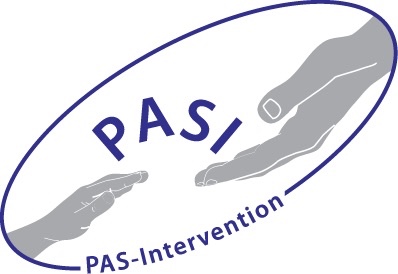 Stands for…
Parental Alienation/
Psychological Abuse
 Support and Intervention
Motto
To Preserve and Protect Families because...  Custodial Interference is not healthy for children and other living things
A 501c3 Non-profit
PAS Intervention 
Is a Federally Tax-Exempt Charitable Organization approved for tax deductible contributions under Sec. 501(c)(3) of the IRS
www.PAS-Intervention.org
For more information contact Joani at Info@pas-intervention.org or through the website.
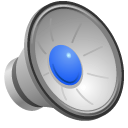